Победа антигитлеровской коалиции
Вспомним этапы складывания?
Ленд-лиз
Тегеранская
Московская
Вашингтонская

О чем пойдет речь?
Сформулируйте проблему урока
10 сталинских ударов
С помощью учебника и атласа
Назовите операцию, итог.
операция «Оверлорд»
Силы сторон
Побережье Северной Франции, Бельгии и Голландии обороняла немецкая группа армий «B» (командующий генерал-фельдмаршал Роммель)
Всего в Нормандии у немцев находилось около 24 000 человек

Экспедиционные силы союзников (верховный главнокомандующий генерал Д. Эйзенхауэр) Общая численность экспедиционных сил составляла свыше 2 876 000 чел
Движение сопротивления
Тито И.Б. – Югославия
Ш.Де Голль - Франция
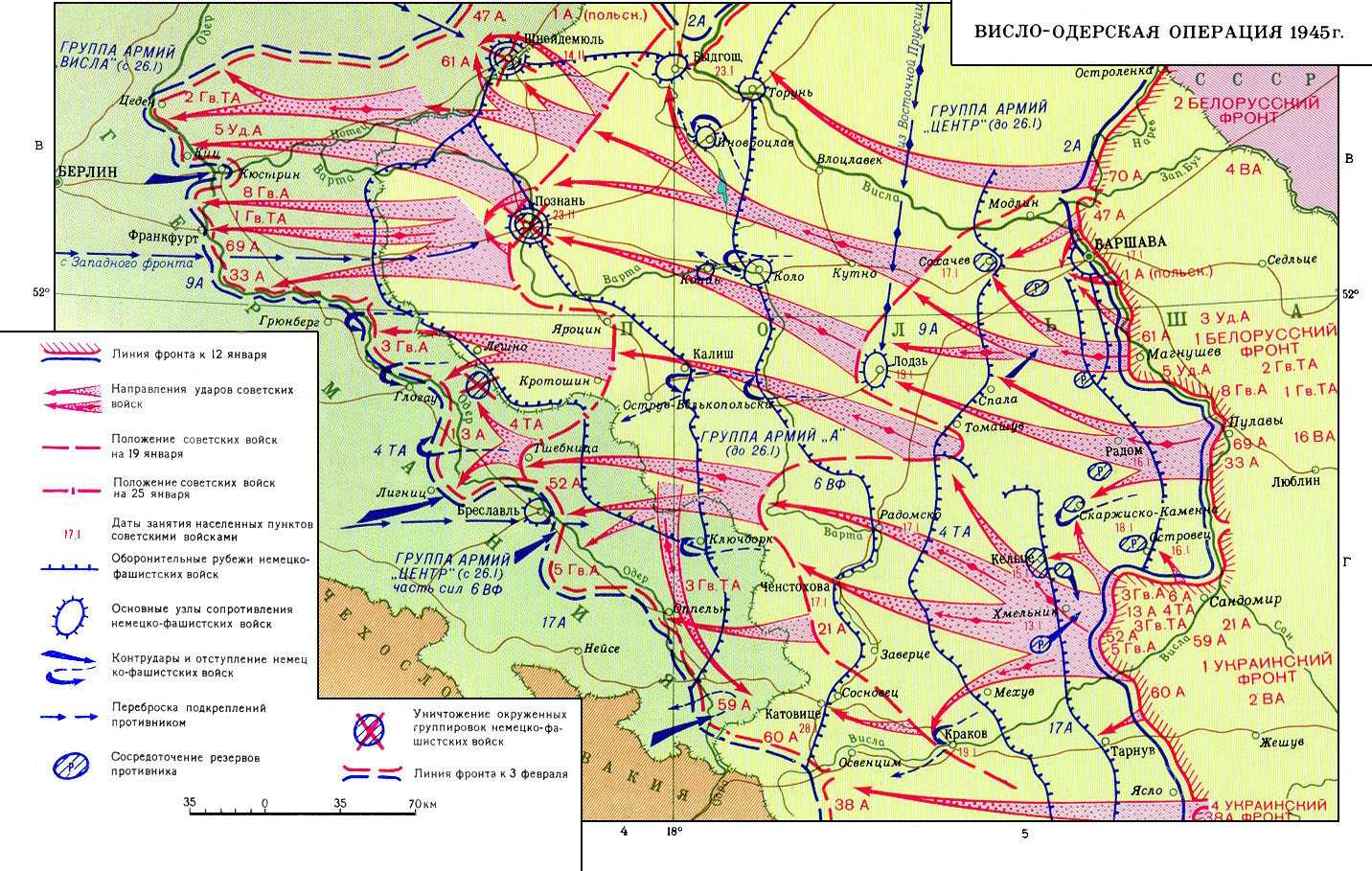 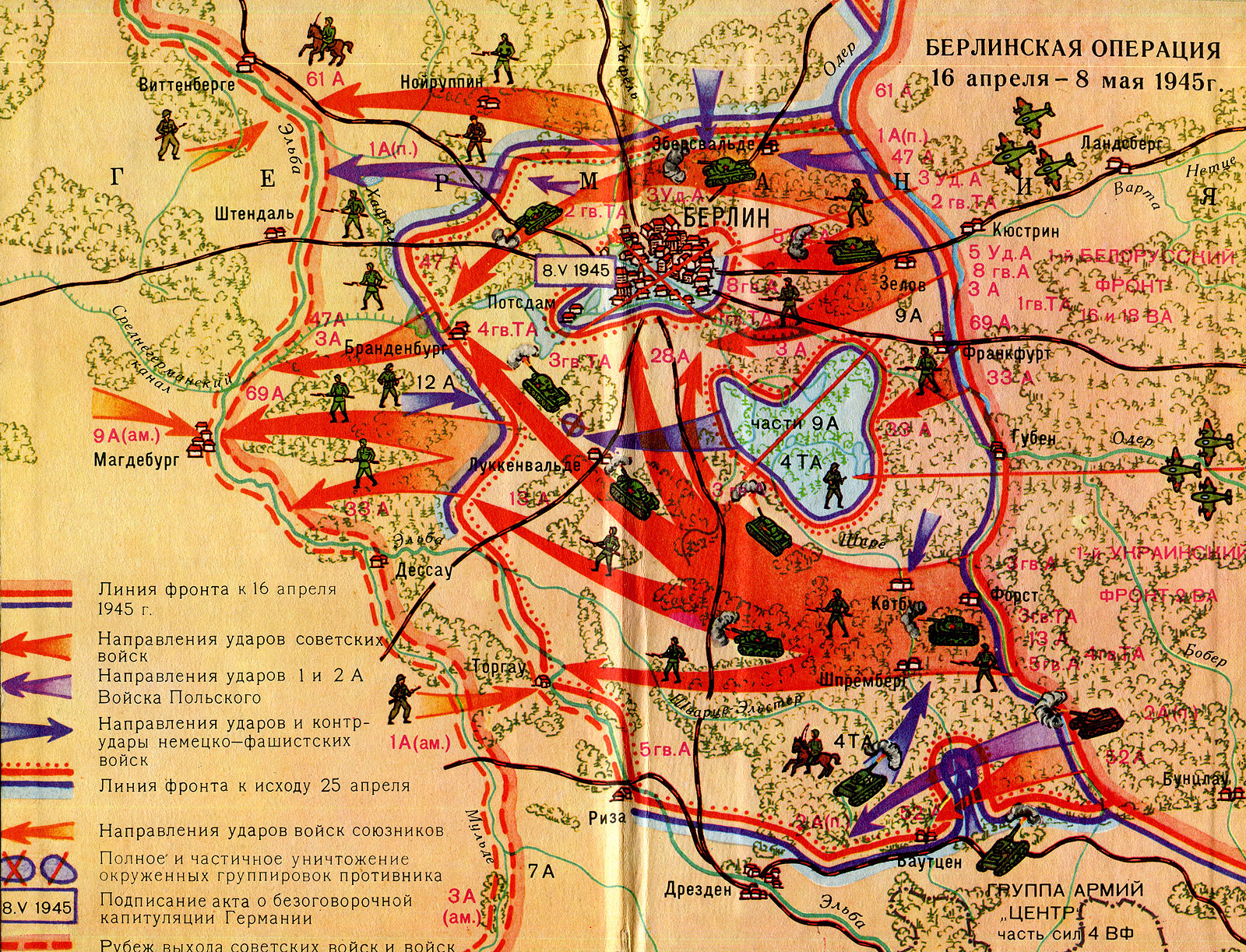 Почему СССР объявил войну Японии?Как вы думаете, не было ли целесообразнее уклониться от этого?
Итоги
Берлинская
Постдамская
Парижская конференция министров иностранных дел
Страница № 183 задание № 4